«Grafici con root e raggi cosmici» prime applicazioni
Alcuni comandi utilizzati nella realizzazione dei grafici a punti (TGraph)
TGraph *tgraph = new TGraph(num_theta_values, array_theta_values, array_rate_values);	
tgraph->SetTitle(graph_title);	
tgraph->SetMarkerColor(2);	
tgraph->SetLineColor(2);	
tgraph->SetMarkerStyle(21);	
tgraph->GetXaxis()->SetTitle(x_axis_label);	
tgraph->GetYaxis()->SetTitle(y_axis_label);
Il codice sopra imposta il titolo del grafico convertendo l’oggetto stringa «graph_title» in un char[] richiesto dalla firma del metodo SetTitle(char[]), vengono impostati i parametri grafici dei markers del grafico a punti e il colore della linea (curva) che unisce i punti. Inoltre vengono impostati i nomi (label) degli assi del grafico ricavando dall’oggetto TGraph i due assi e chiamando su di essi la SetTitle().
TGraph *tgraph1 = new TGraph(num_theta_values1, array_theta_values1, array_rate_values1);
tgraph1->SetMarkerColor(3);
tgraph1->SetLineColor(3);
tgraph1->SetMarkerStyle(22);		
TCanvas *tcanvas = new TCanvas();		
tgraph->Draw("AC*");		
tgraph1->Draw("CP");
Per realizzare i multi-plot abbiamo utilizzato le funzioni per la sovrapposizione di grafici (TGraph) impostando di volta in volta i parametri grafici che distinguono i due plot e disegnandoli sul Canvas attraverso le chiamate alla Draw().
Possiamo utilizzare questi grafici per valutare il rate in funzione delle coordinate geografiche. I grafici sono ottenuti attraverso il programma di analisi dati ROOT e alcune funzioni C++ create appositamente per semplificare la lettura dei valori da file e la creazione di grafici 3D.
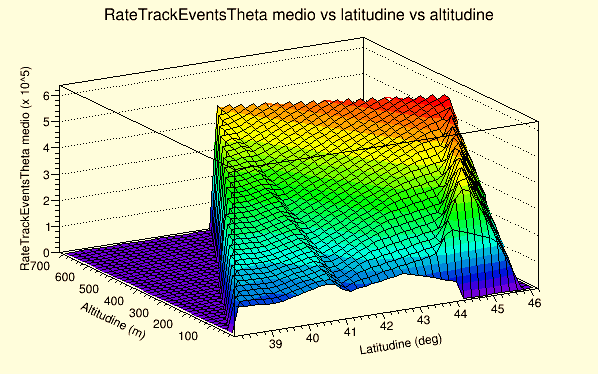 Alcuni comandi utilizzati nella realizzazione dei grafici 3D
I grafici 3D vengono realizzati utilizzando la classe TGraph2D, una volta aver dichiarato tre array contenenti i valori delle variabili da studiare abbiamo creato un Tcanvas aprendo la finestra su cui «disegnare» il grafico 3D. È importante notare che, a differenza dei grafici bidimensionali (TH1 e TGraph) i grafici tridimensionali, per poter essere osservati da più angolazioni diverse possono essere ruotati con il mouse all’interno del Tcanvas.
TCanvas *c = new TCanvas(name, title, 0, 0, 600, 400);	
TGraph2D *tg = new TGraph2D();
I valori delle variabili da mettere in correlazione nel grafico 3D sono contenute in tre array di reali (Double_t) di N valori. Con il seguente codice impostiamo il titolo del grafico, aggiungiamo i punti al TGraph2D chiamando il metodo SetPoint() sull’oggetto TGraph2D creato passando come parametri l’indice del valore e le tre coordinate spaziali del punto. Chiamiamo il metodo SetPalette() sull’oggetto gStyle per impostare il set di colori ed infine visualizziamo il grafico usando lo stile «surf1».
tg->SetTitle(s);	
for (Int_t i = 0; i < N; i++)	{		
	tg->SetPoint(i, vx[i], vy[i], vz[i]);	
}	
gStyle->SetPalette(1);	
tg->Draw("surf1");
Dal grafico statico al… grafico dinamico
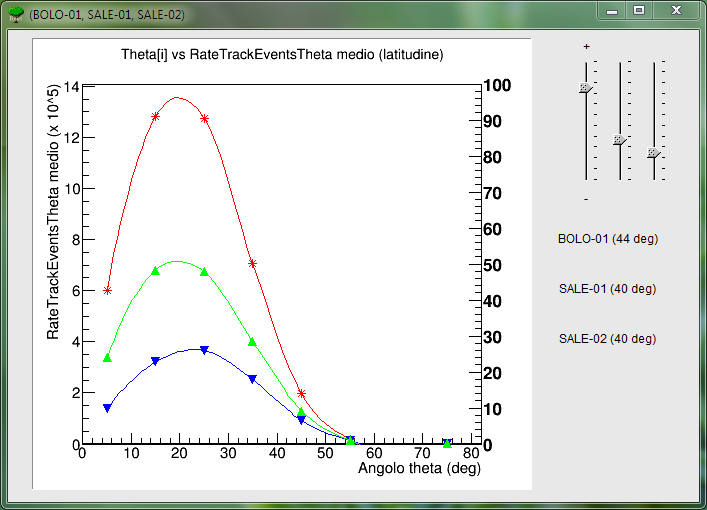